swissprevent.ch
Interdisziplinäre Prävention 
   in der Gesundheitsförderung
Was geben wir für die Gesundheit aus
Was macht uns gesund
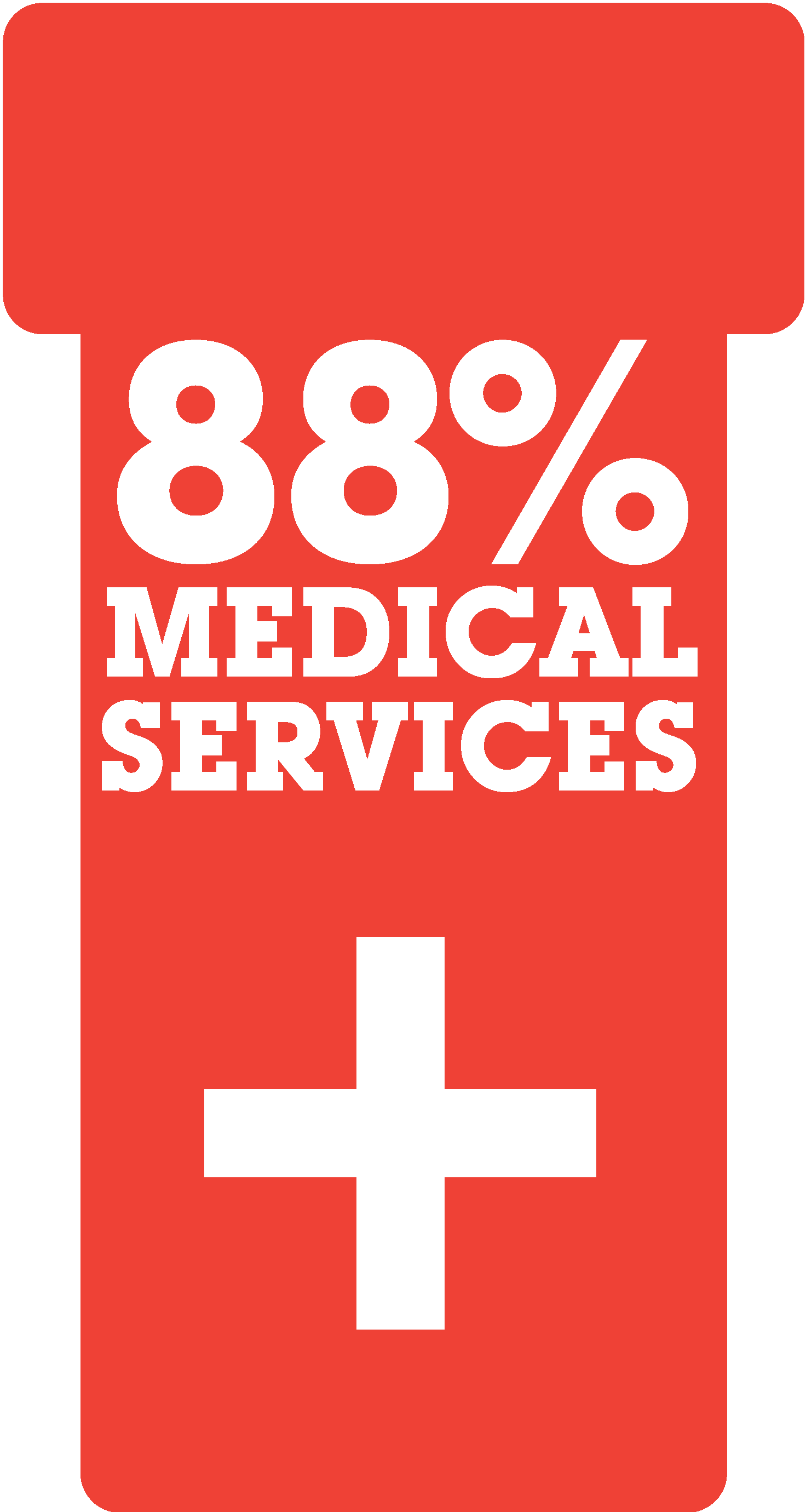 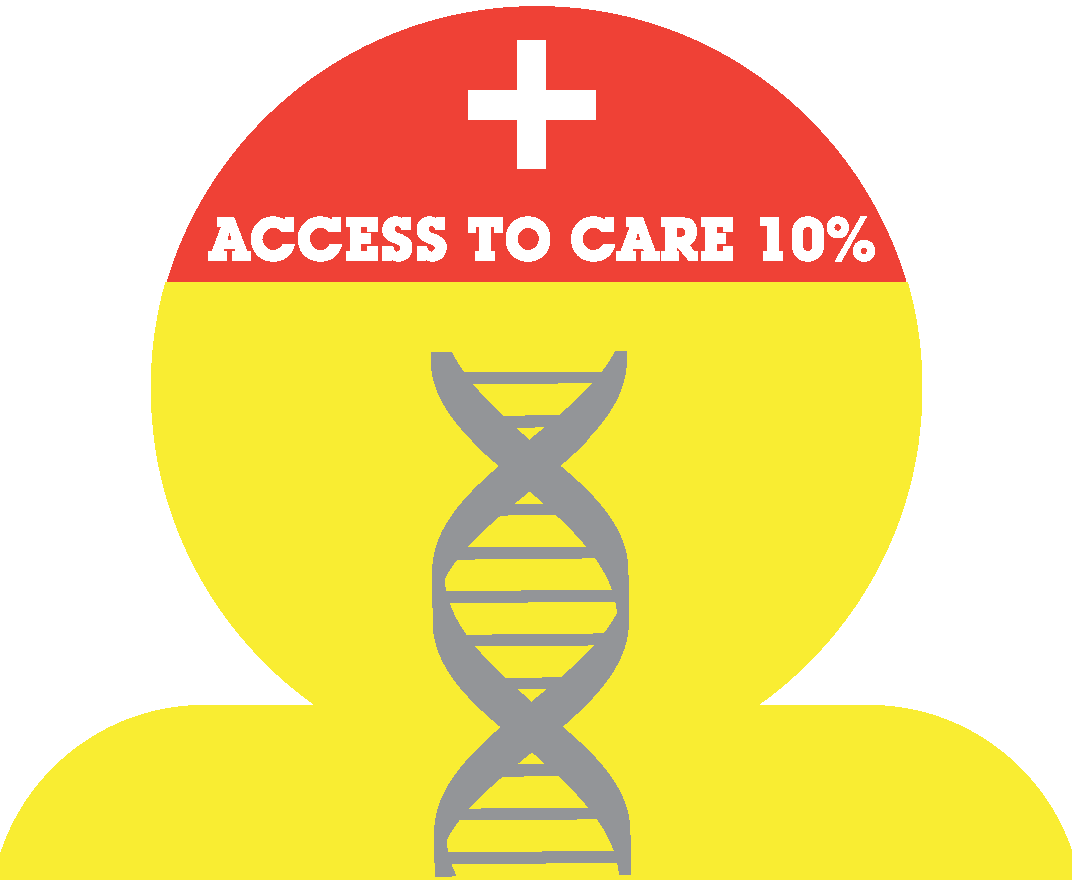 Genetics 20%
Schweiz
98%
Gesundheits-Förderung 4%
swissprevent.ch
Interdisziplinäres Netzwerk
zur Förderung der Prävention in der Versorgung mit 14 med. Fachgesellschaften und Berufsverbänden  >35’000 Mitglieder
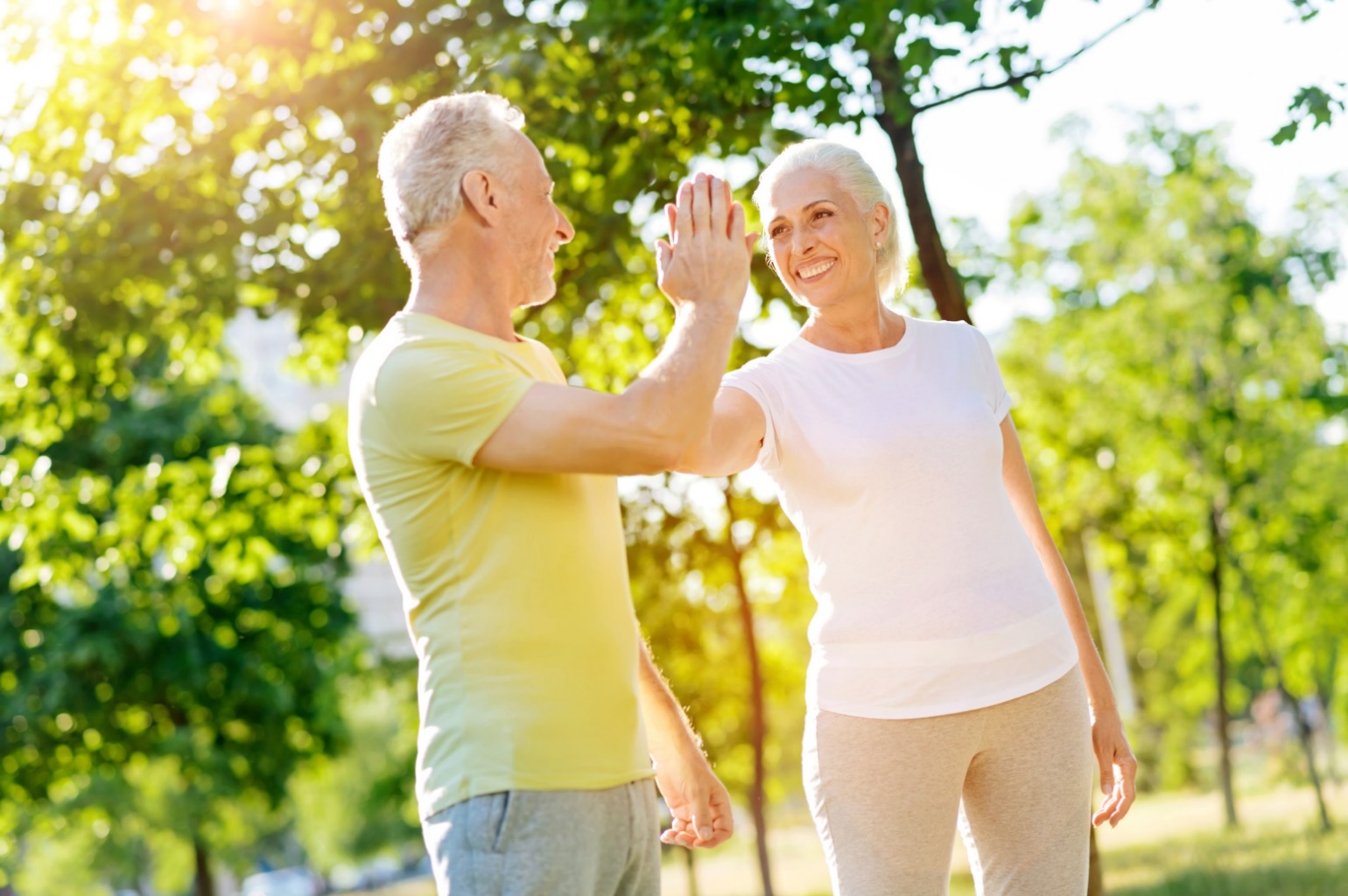 Medizinische Fachgesellschaften und Berufsverbände 

Schweizerische Gesellschaft für Allgemein Innere Medizin SGAIM
Schweizerische Gesellschaft für Angiologie SGA
Schweizerische Gesellschaft für Endokrinologie und Diabetologie SGED
Schweizerische Gesellschaft für Kardiologie SCPRS/SGK
Schweizerische Gesellschaft für Neurologie SNG
Schweizerische Hirnschlag-Gesellschaft SHG
Swiss Cardiovascular Therapists SCT  
Föderation der Schweizer Psychologinnen und Psychologen FSP
Schweizerischer Verein für Pflegewissenschaften vfp-apsi
Schweizerischer Verband der Ernährungsberater/innen SVDE-ASDD
Schweizerische Interessengruppe für Diabetesfachberatung SIDB GICID
Physioswiss
Schweizerische Gesellschaft für Gesundheitspsychologie SGGPsy
Interessengruppe Swiss ANP
Allianz Adipositas Schweiz
swissprevent.chNeue Herausforderungen
Hauptfokus von stationär zu ambulant verschieben entlang dem Gesundheitspfad
Förderung der Bedeutung und damit der Finanzierung der Prävention
Förderung eines Ressourcen-orientierten Ansatzes in der Prävention mit Hilfe der Digitalisierung und der Telemedizin, Schaffung entsprechender Angebote (z.B. IRIS)
Patienten-Involvierter Ansatz in der Gesundheitsförderung (PPI)
Neue Risikofaktoren: Schlafstörungen, sitzende Arbeit, Bildschirmzeit
Fake News als glaubwürdige interprofessionelle Organisation entgegentreten
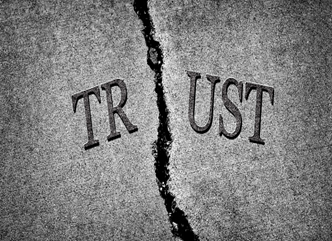 Vertrauensverlust eines der grössten Risken für das Gesundheitswesen
Fake-News beeinflussen auch das Verhalten von Gesundheitsfachpersonen
Es gibt viele Beispiele:

-Fakten versus Mythen in der 
 Ernährung
-Nebenwirkung von Impfungen
-alternative meist teure Therapien
Neue Ausrichtung
der Krankenkassen

Prävention entlang des Gesundheitspfades:
Herausforderung
und Chance für die
Prävention in der Versorgung
SANITAS Health Forecast
Krankenkasse Sanitas
Zu bestellen online, via E-Mail
Oder per Tf 044 368 33 68
Paradigm Shift in der Präventionsberatung
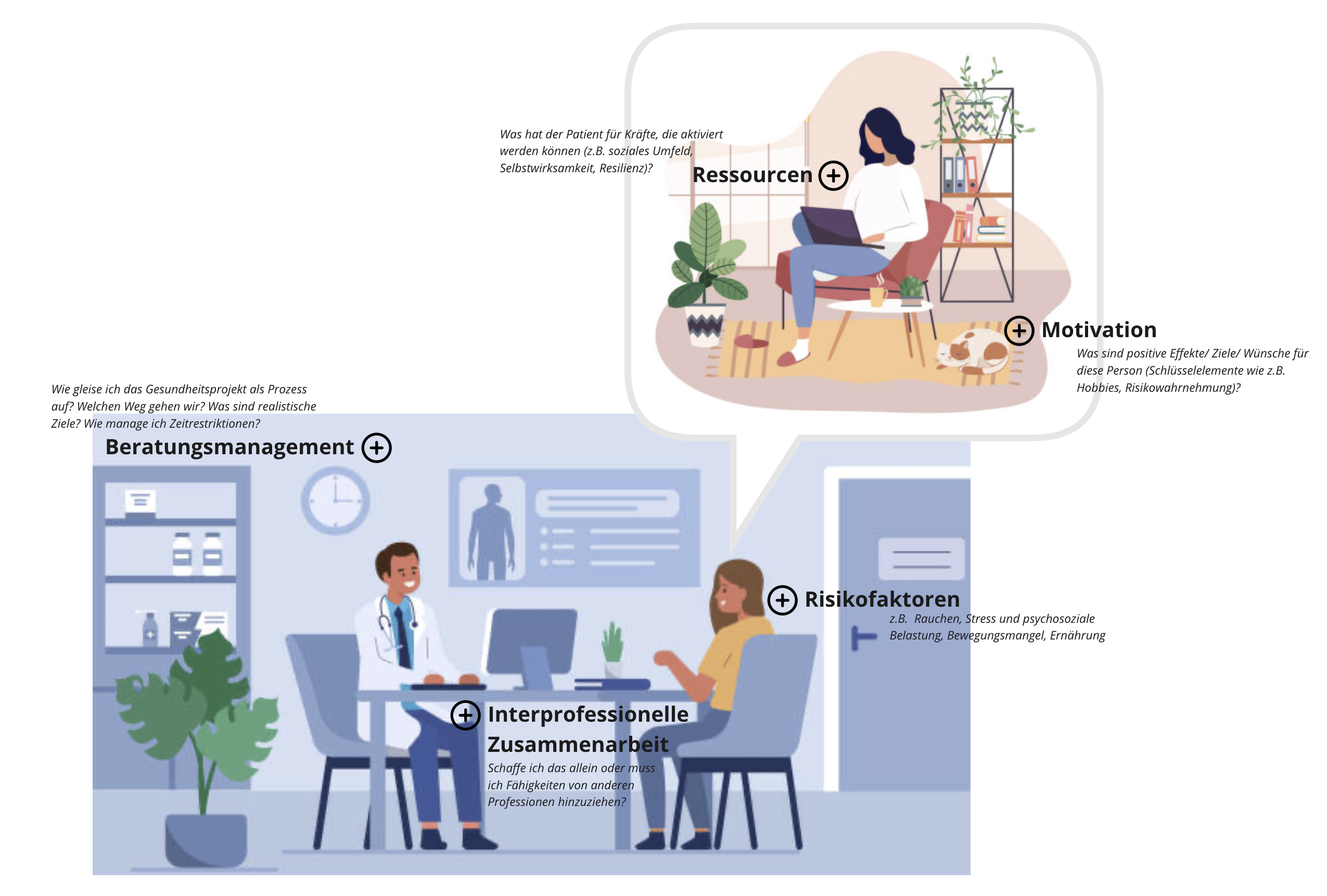 Paradigm 

From knowledge based recommendation
Von Wissens-basierter Beratung zur Entwicklung eines Personen-zentrierten Gesundheitsprojektes
Interdisziplinäres Beratungs-Tool IRIS
Über die Website besteht die Möglichkeit, direkt über die Navigation zur Fortbildung zu gelangen oder direkt
 via www.swissprevent.ch/Fortbildung und/oder www.swissprevent.ch/iris  
Die direkten Links zur App lauten wie folgt: 
(d): https://iris.swissprevent.ch und 
(f): https://iris.swissprevent.ch/fr
 
Die App funktioniert auf folgenden Browsern: Chrome, Firefox, Edge und Safari.
 
Bitte beachtet, dass es keine Smartphone Applikation ist.

                                                                   www.swissprevent.ch